Holy Spirit Baptism:  Administrator, Subjects and Purpose
Holy Spirit Baptism
Matthew 28:18-20
Men cannot baptize in the Holy Spirit
John 1:33-34
But they can baptize in water
Acts 8:26-40
Therefore, the baptism that is now valid is water baptism.
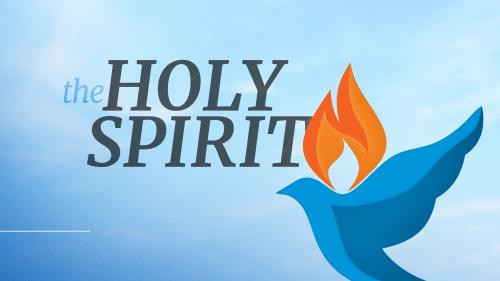 Holy Spirit Baptism
Holy Spirit Baptism:  What were its purposes?
Holy Spirit Baptism
What were the purposes in the case of the apostles on Pentecost?
It was NOT for:
Did not cleanse them – John 15:3
To sanctify them – John 17:16,17
To remit their sins – Mk 1:4; Lk 3:3
Or to make them perfect – 1 Jn 1:8-10
Holy Spirit Baptism:  What were its purposes?
Holy Spirit Baptism
What were the purposes in the case of the apostles on Pentecost?
It was for:
To teach them all things – Jn 14:26
Bring to remembrance – Jn 14:26
Guide them to all truth – Jn 16:13
Tell them things to come – Jn 16:13
Ability to perform miracles – Acts 2:43; Mk 16:20; Heb 2:3,4
Holy Spirit Baptism:  What were its purposes?
Holy Spirit Baptism
It was for:
Qualify them to preach under Great Commission – Lk 24:46-49
Give them keys to kingdom – Mt 16:18-19; Jn 20:22-23; Acts 1:5-8
Convict sinners through the words they spoke – Jn 16:8-11, 13
Holy Spirit Baptism:  What were its purposes?
Holy Spirit Baptism
What was the case in the household of Cornelius?
It was NOT for:
To save them – Acts 11:14; Acts 10:6
To purify their hearts – Acts 15:9
Holy Spirit Baptism:  What were its purposes?
Holy Spirit Baptism
What was the case in the household of Cornelius?
It was for:
To convince the Jews the Gentiles had a right to salvation as it did to Peter and the six men who accompanied him – Acts 10:44-48; 11:12
Holy Spirit Baptism:  What were its purposes?
Holy Spirit Baptism
What was the case in the household of Cornelius?
It was for:
Such convinced the apostles and brethren in Judea – Acts 11:1-18, esp 15-18
Peter affirmed the same thing at the Jerusalem conference – Acts 15:6-11
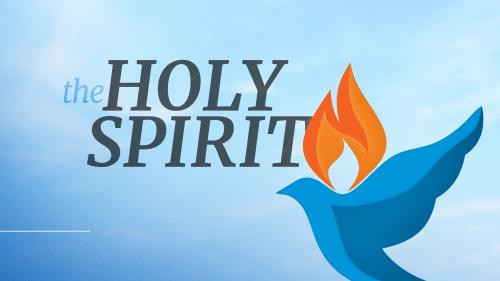 Blaspheme of the
Holy Spirit
What it is NOT
Blaspheme of the Holy Spirit
The blaspheme of the Holy Spirit is discussed in three different places in Scriptures
Mat 12:31-32
Mark 3:28-30
Luke 12:10
It is a very terrible and tragic sin!
It is called the “eternal sin” (Mark 3:29)
Those who commit are in danger of eternal damnation (Mk 3:29)
What it is NOT
Blaspheme of the Holy Spirit
Those who commit this sin can NEVER be forgiven (Mark 3:28-29)
This demands our attention
This is NOT murder as the folks on Pentecost murdered Christ but were forgiven (Acts 2:22-23)
It is not adultery (1 Cor 6:9-11)
It is not backsliding (Rev 2:1-7)
It is not blasphemy (1 Tim 1:13)
What it IS
Blaspheme of the Holy Spirit
Whatever it is, it could not be forgiven of during the Jewish age, nor in the Christian age that followed the Jewish Dispensation.
So what is the sin?
The sin is the repetitious rejection of God’s word in one’s life.
This will result in the heart of the person becoming hardened 
Hebrews 3:7-8, 13
What it IS
Blaspheme of the Holy Spirit
His conscience then becomes seared 
1 Timothy 4:2
And His soul calloused
Ephesians 4:19
John 12:39 – “could not believe”
2 Peter 2:14 – “cannot cease from sin”
When such comes to this state, God gives that person up – Romans 1:24, 26, 28
The Steps Men Take to this Point
Blaspheme of the Holy Spirit
First, one “grieves” the Spirit – Ephesians 4:30
Second, one “resists” the Spirit – Acts 7:51
Lastly, one “quenches” the Spirit [i.e. put out as one would a fire] – 1 Thessalonians 5:19

Sin is progressive.
Blaspheme of the Holy Spirit
Progressiveness of Sin
Romans 1 shows this pattern
V 19-21 – All mankind knew at one time, no excuse to anyone
V22,23 – Started to worship the creature as opposed to the Creator
V 24,25 – Changed the Truth; Sin against the Spirit here or 28?
V 26, 27 – God gave them over to a reprobate mind
V 28 – Could call this the sin against the Holy Spirit